RELIÉF SR
Mgr. Ľudmila Pěčová
 GJGT B. Bystrica
Ďalej
Vznik tvarov povrchu
.....................................
základných - endogénnymi procesmi:
	vrásnením
	zdvihom 
	poklesom krýh
	sopečnou činnosťou 
B. detailnejších - exogénnymi procesmi: 
	rozčlenenie endogénneho povrchu
..................................
Odkryť
TYPY RELIÉFU :
	ľadovcový
	veterný
	riečny 
	krasový
	antropogénny
Ďalej
Späť
Domov
Ľadovcový reliéf
v Tatrách, v Nízkych Tatrách a v Malej Fatre 
v starších štvrtohorách nad 1 700 m.n.m.
 
Tvary vytvorené horským ľadovcom: 
ľadovcové kotly (kary) 
ľadovcové doliny (trógy)  
ľadovcové panvy (plesá) 
skalnaté skoky s vodopádmi  
ľadovcové štíty, bralnaté hrebene 
morény
Ďalej
Späť
Domov
Ľadovcová dolina - tróg
Ľadovcový kotol - kar
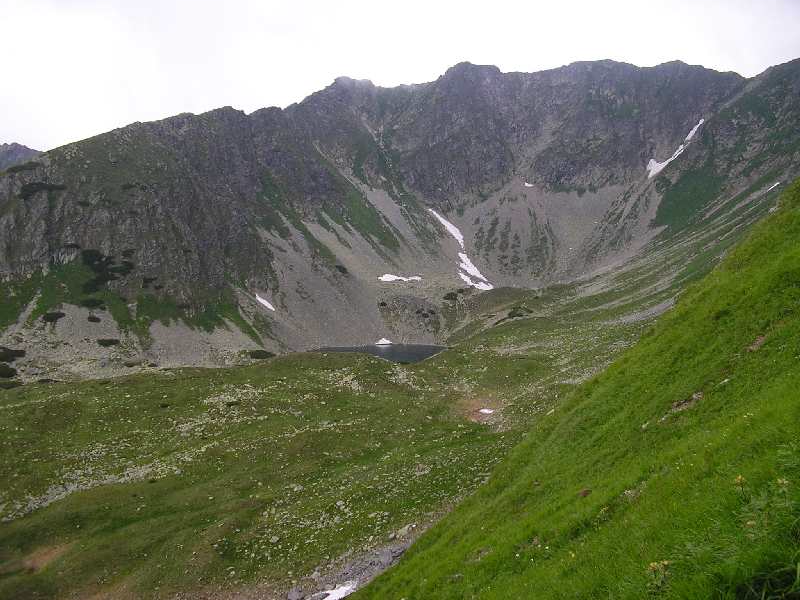 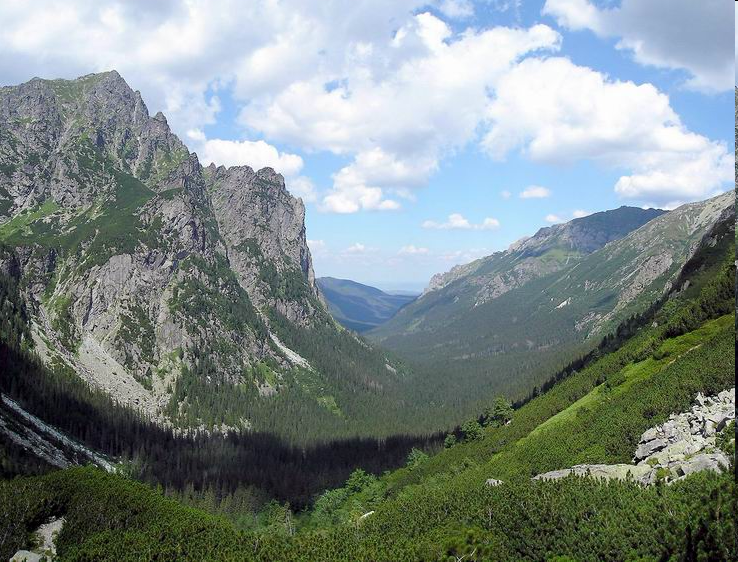 Skalné skoky - vodopád Skok
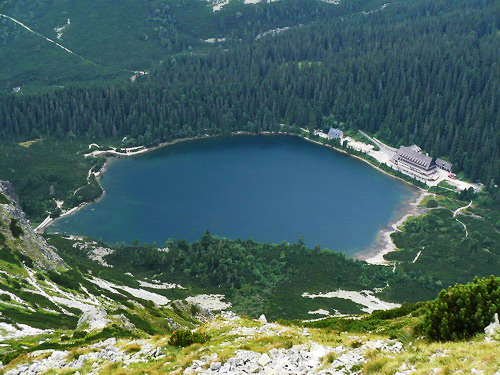 Ľadovcová panva - pleso
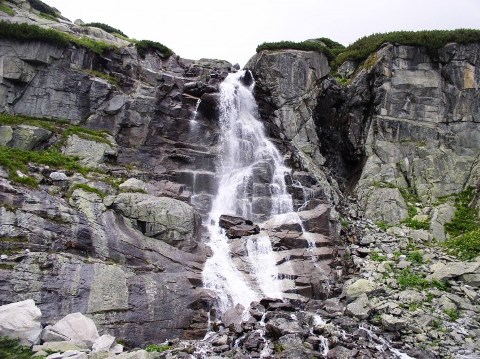 Ďalej
Späť
Domov
Bralnaté hrebene
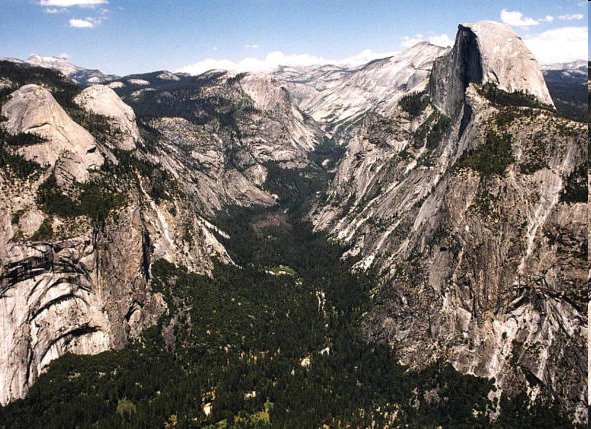 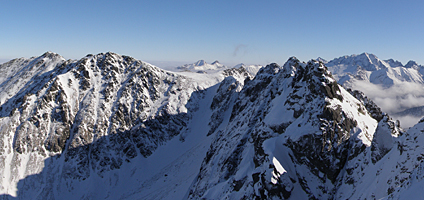 Ľadovcové štíty
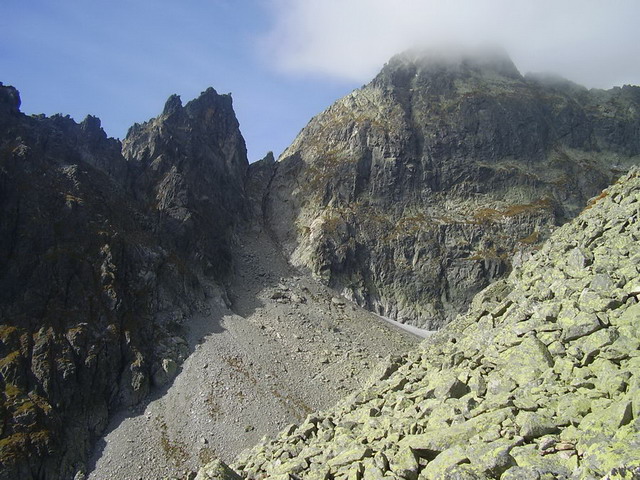 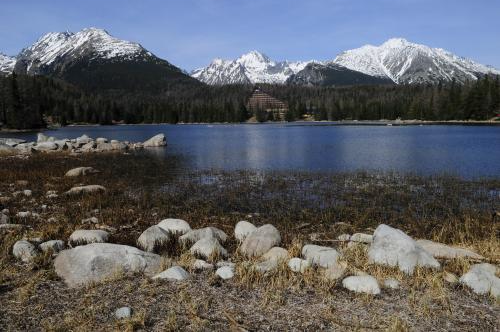 Plesá
Morény
Ďalej
Späť
Domov
Veterný (eolický) reliéf
pieskové pokrovy a presypy (duny)  - z naviatych pieskov
-     Záhorská nížina
 
sprašové pokrovy – z naviateho prachu
-     Podunajská a Východoslovenská nížina,                                           menej  Košická a Juhoslovenská kotlina
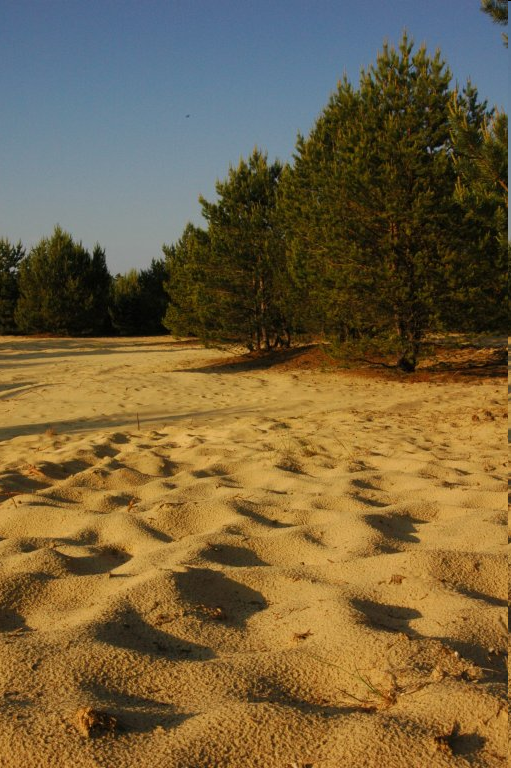 Naviate piesky – Záhorská nížina
Spraš s pôdnymi horizontmi
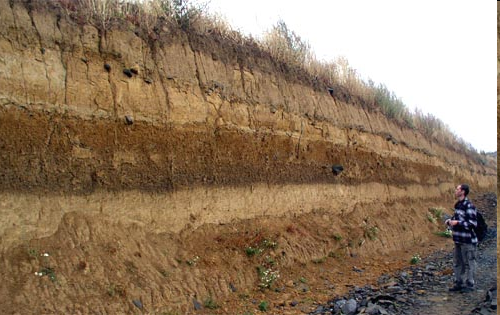 Skalný hríb-Markušovský
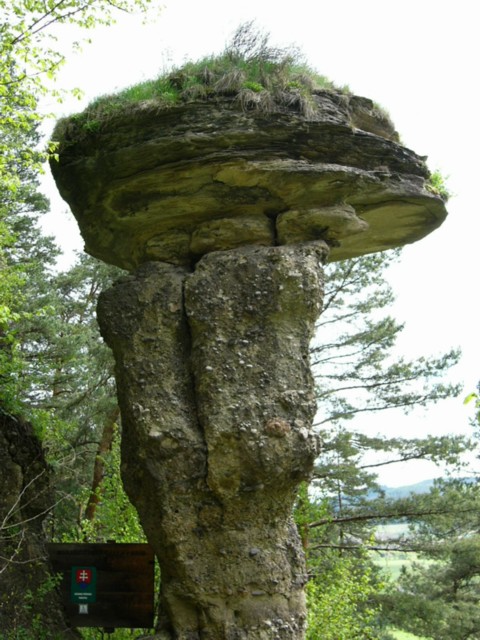 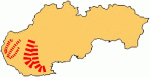 Riečny reliéf
U nás najrozšírenejší:

riečne doliny, terasy, nivy
náplavové kužele 
tiesňavy, kaňony (Váh, Hornád, Dunajec)
erózne kotliny (Kysucká, Javorníky)
meandre (Hron, Váh)
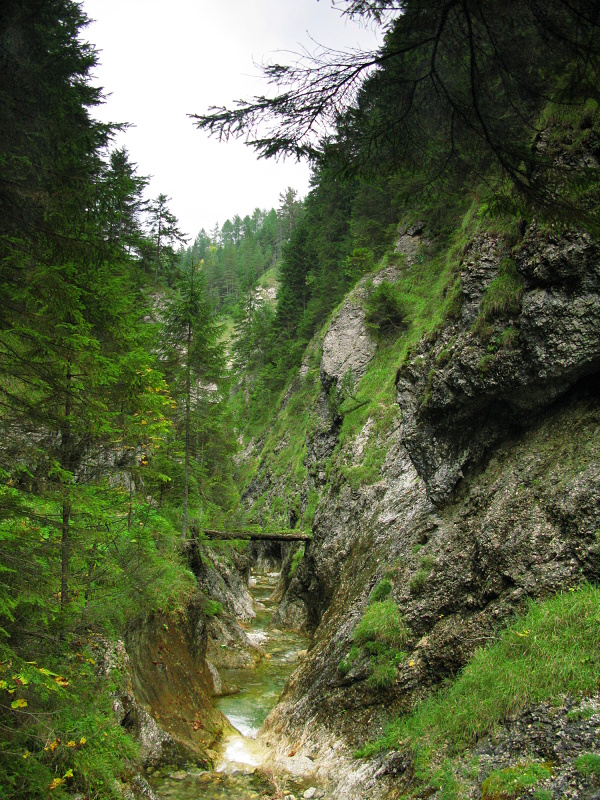 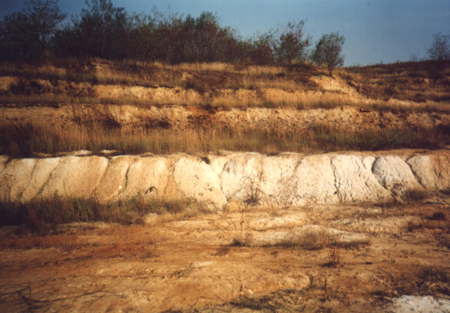 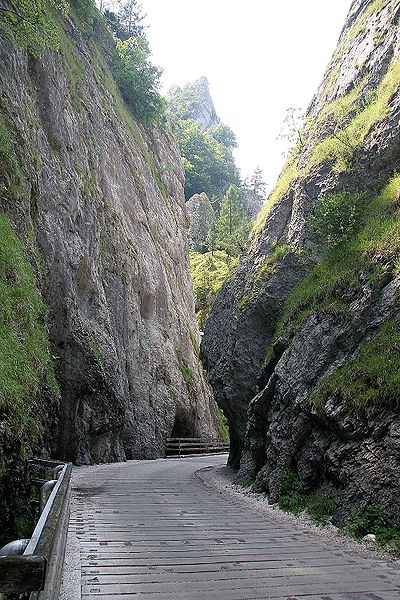 Tiesňava
Riečna dolina
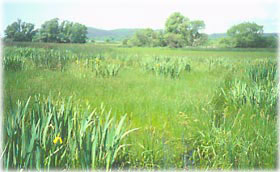 Riečna terasa
Riečna niva
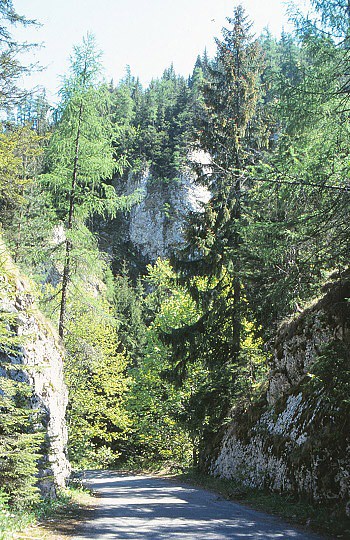 Kaňon
Meander
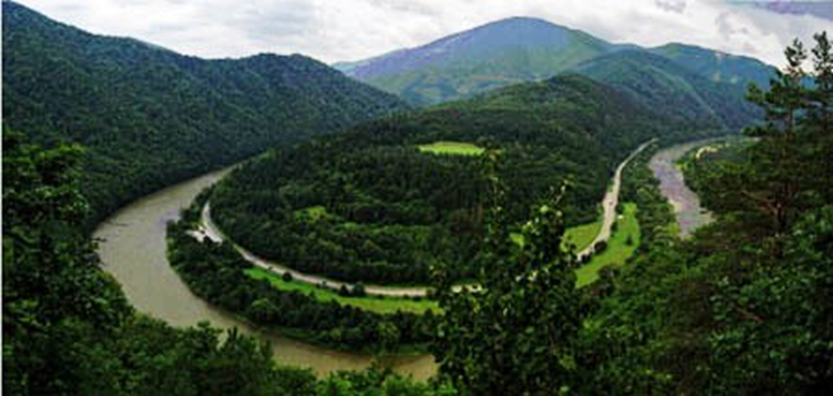 Ďalej
Späť
Domov
Krasový reliéf
najmä v druhohorných vápencoch Slovenského krasu, Slovenského raja a Muránskej planiny:

   jaskyne     
   priepasti 
   kaňony 
   tiesňavy			
   krasové závrty
Priepasť  -  Brázda                      (Silická planina)
Jaskyňa Slobody
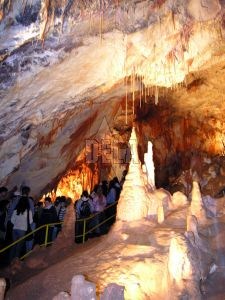 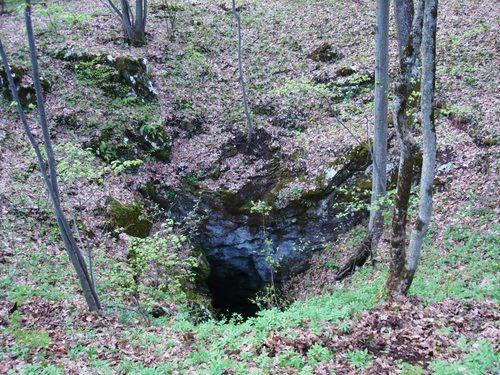 Krasové závrty-Pôlč
  (Ľubietovský kras)
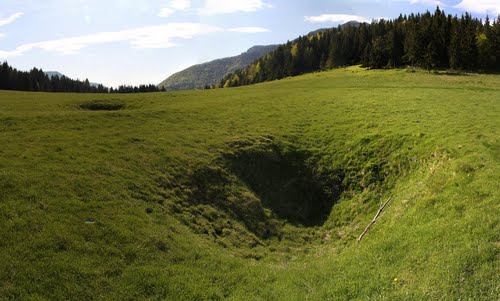 Tiesňavy - Manínska
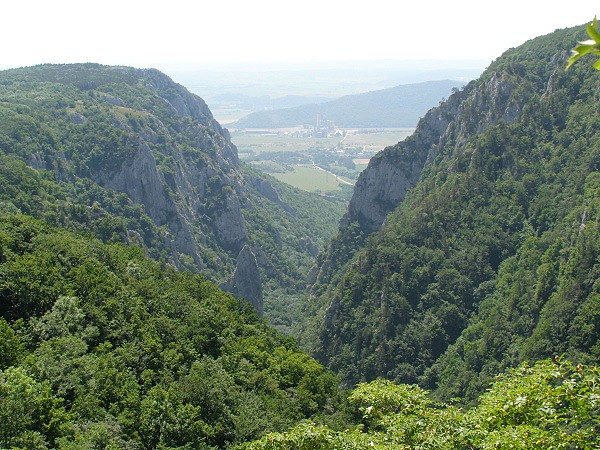 Kaňony
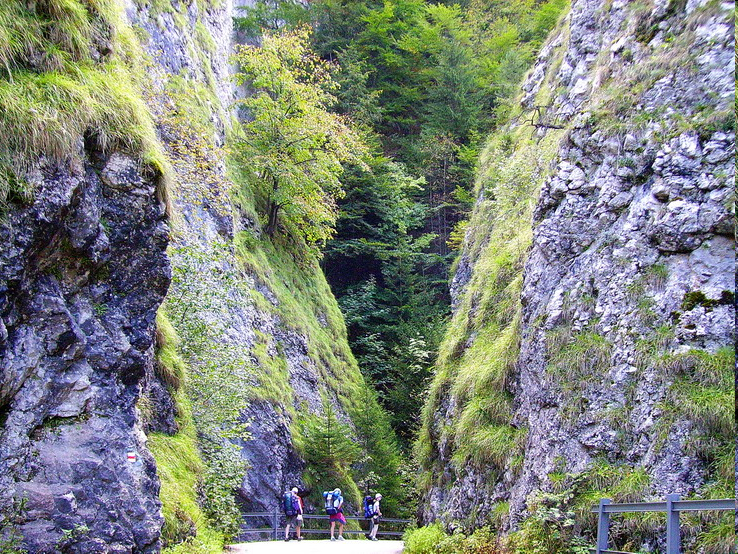 Ďalej
Späť
Domov
Antropogénny reliéf
po zásahu človeka /ťažbe a spracovaní surovín, poľnohospodárskej či stavebnej činnosti.../ 
haldy 
antropogénne terasy 
násypy, zárezy 
lomy, zosuvy
Zosuvy - Malachov
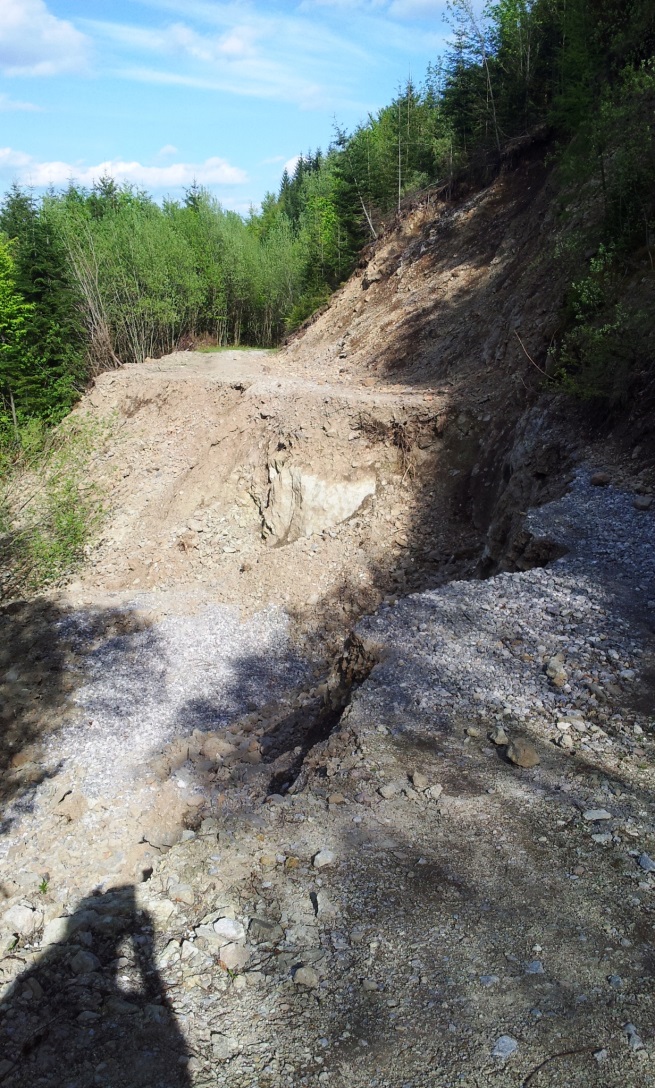 Halda – Žiar n. Hronom
Halda – Špania Dolina
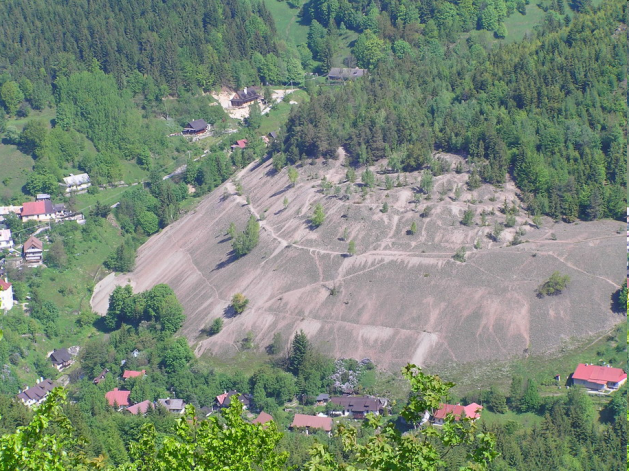 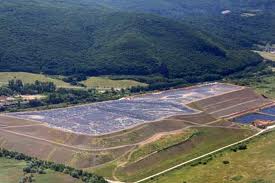 OpakovanieSpoj správne dvojice čiarou
A. Typ reliéfu:
B. Hlavný geomorfologický  činiteľ:
Vietor
Tróg
Kaňon
Rieka
Ľadovec
Halda
Duna
Človek
Ďalej
Späť
Domov
Odkryť
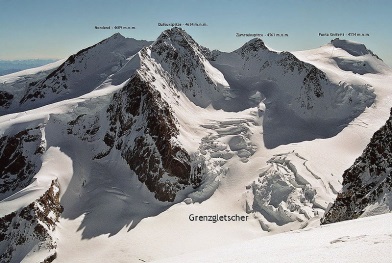 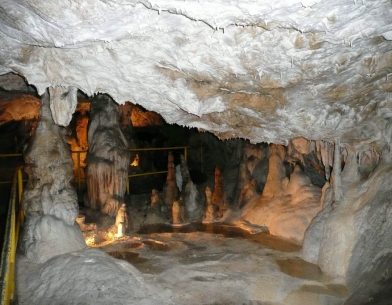 Doplňte obrázky
typom reliéfu:
Ďalej
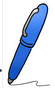 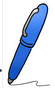 Späť
Ľadovcový štít
Jaskyňa
Domov
Odkryť
Halda
Meander
Skalný hríb
Naviate piesky (duny)
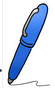 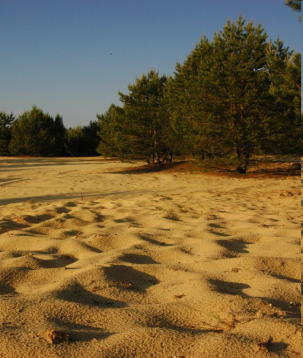 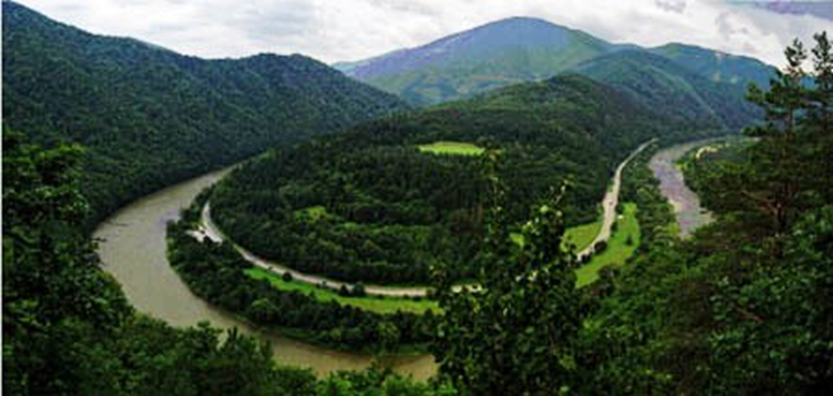 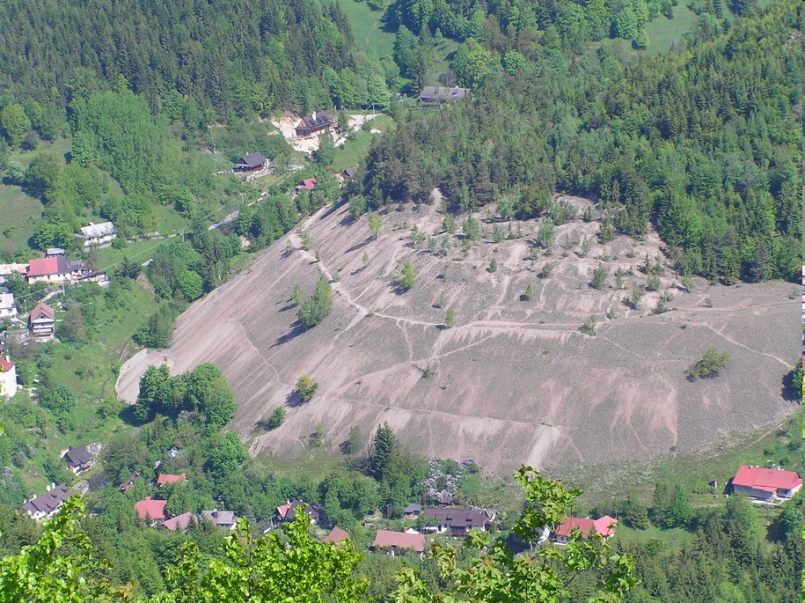 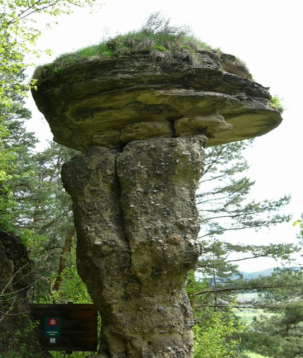 Späť
Koniec